Action Assignment
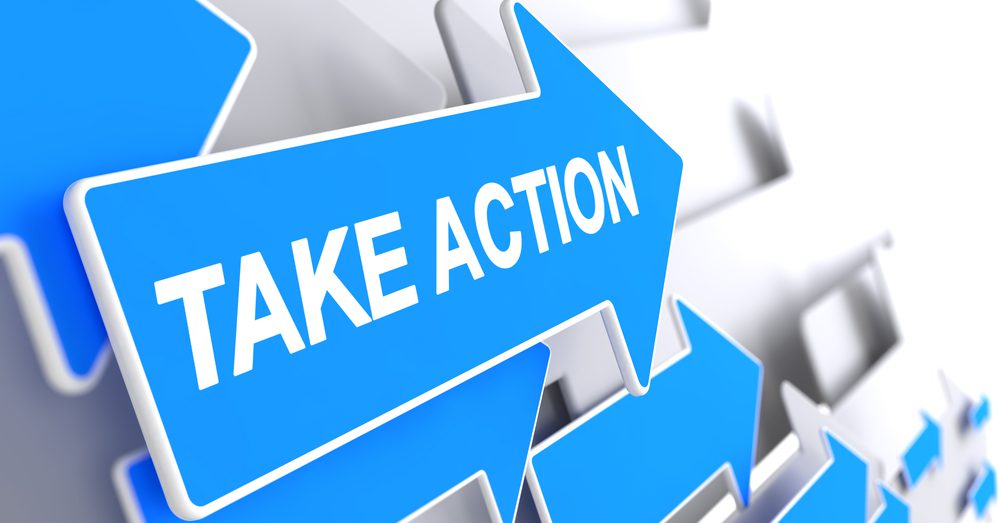 1. First formal meeting with Mentor by 21 April  
Provide your IDP.
Mentor Agreement completed.
Establish Schedule and Goals for Success.
2. Learning Integration Framework
[Speaker Notes: 4:05 – 4:30 Action Assignment and Session Closing
(PM Facilitates)

Review the Action Assignments that are to be completed before the next session.]